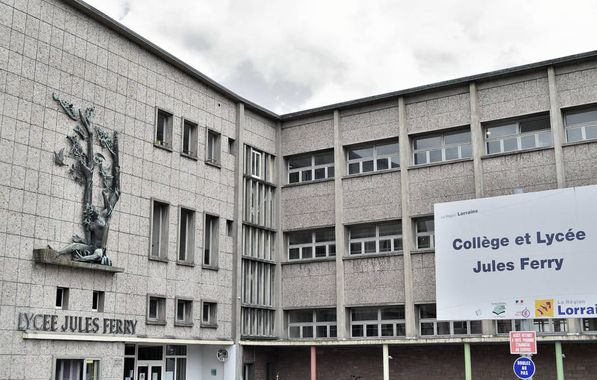 By Océane TOUSSAINT and
Mathilde GRAFF 
1STMG3
Jules Ferry High SchoolSt-Dié-des-Vosges
Sommaire
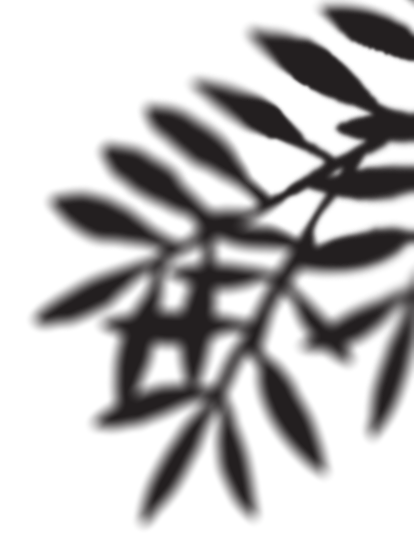 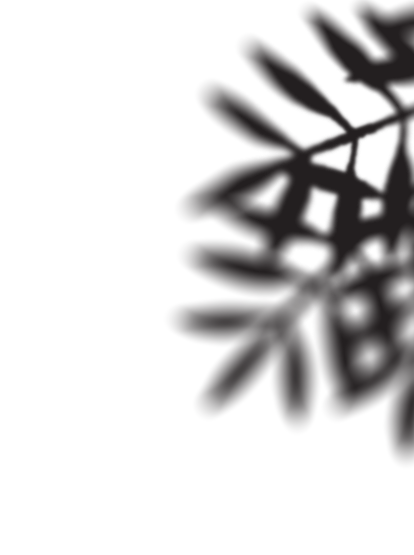 The high school and its particularities
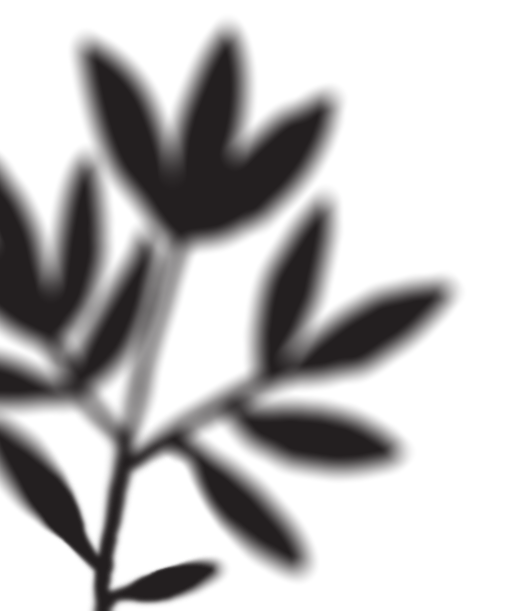 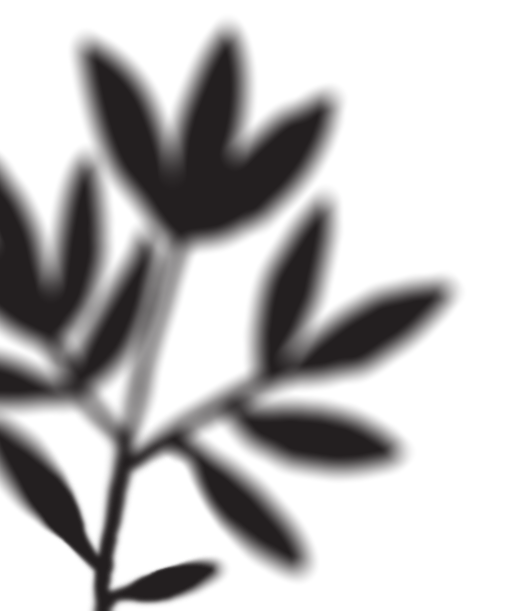 Possible languages to study
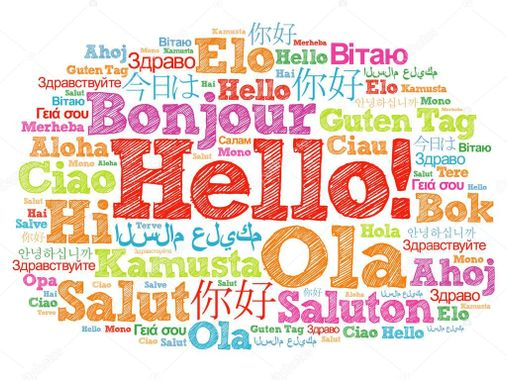 English 
French
Spanish 
Italian 
German 
Latin 
Greek
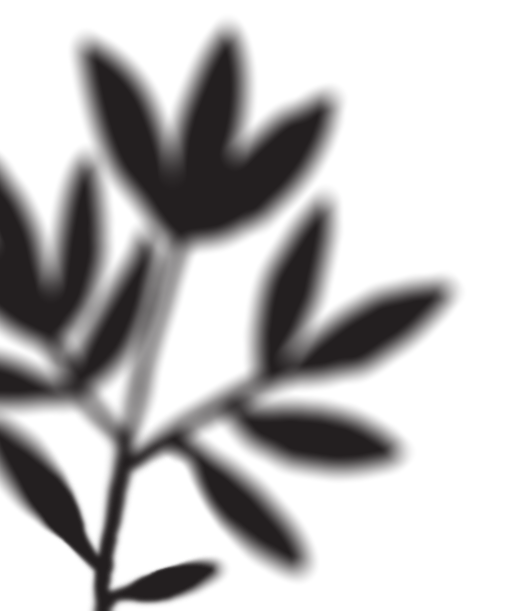 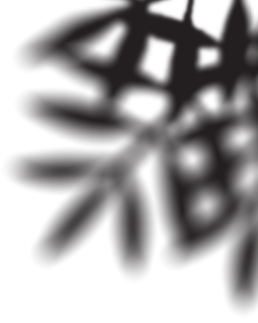 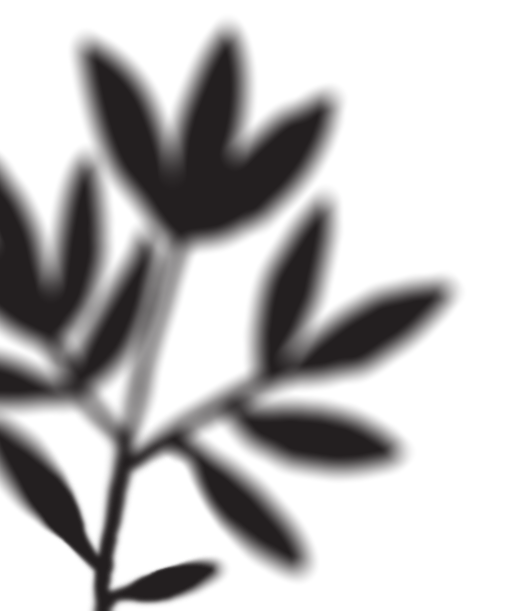 A symbol of Jules Ferry High school
Jules Ferry is a symbol of this school because he was born in Saint-Dié-des-Vosges. He was the man who made school free and compulsory for all students in France.
Students, teachers and staff
The courses
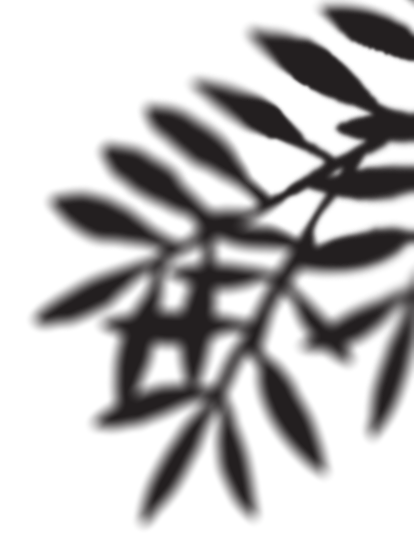 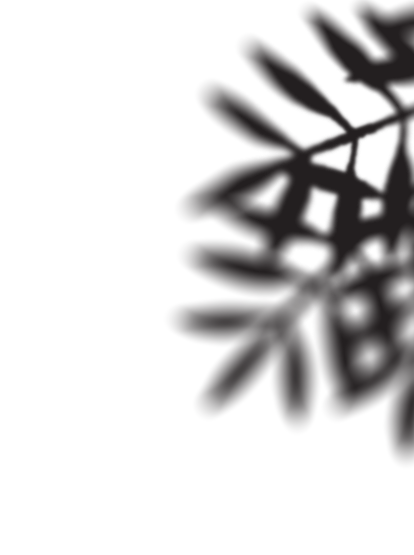 Nurjan’s interview
- Hey ! How are you ? I’m fine, thank you.
- Can we ask you some questions ? Yes, of course.
- Okay so, to get started, What does your work consist in ? I am an educational assistant with the students, I take care of their well-being. I take care of supervision and homework but also administrative tasks. 
- Why did you choose to work here ? I applied to several places, and I got into this school.
- Do you like working here ? Yes, I like to work in contact with students and staff. 
- Do you find the atmosphere pleasant ? Yes, 100% ! 
- What do you think should be improved here ? We should improve wellness.
- What do you prefer and what don’t you like in your job ? I like dealing with the boarders, clubs but i don’t like administrative tasks.